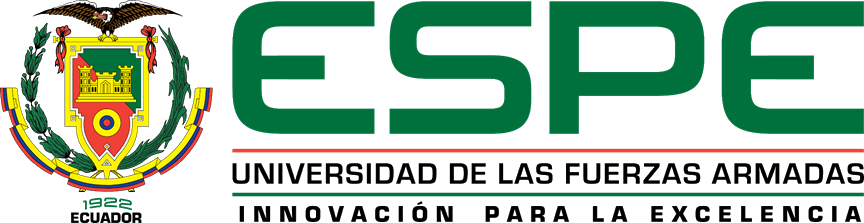 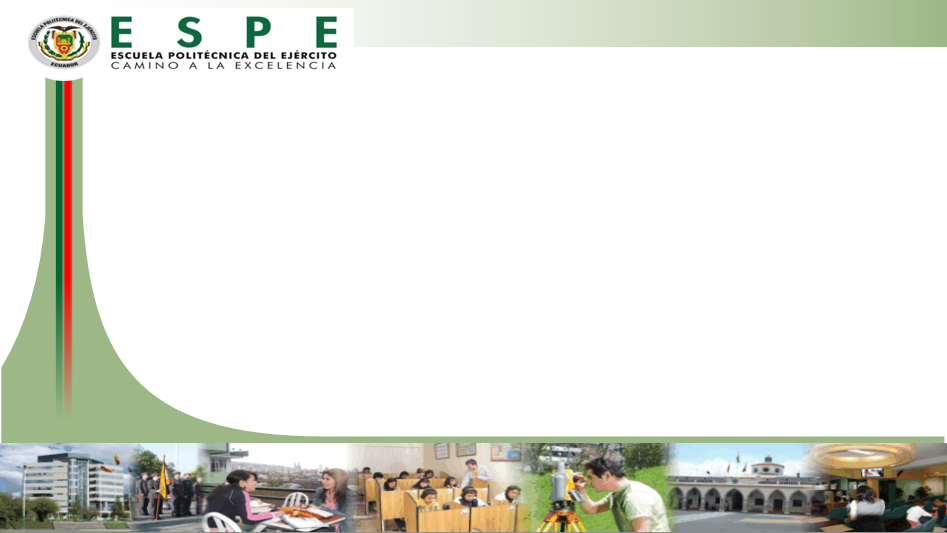 DEPARTAMENTO DE CIENCIAS DE LA VIDA Y DE LA AGRICULTURA
INGENIERÍA EN BIOTECNOLOGÍA
TRABAJO DE TITULACIÓN PREVIO A LA OBTENCIÓN DEL TÍTULO DE INGENIERO EN BIOTECNOLOGÍA
Estudio de la variabilidad genética de genes relacionados con factores de virulencia en aislados clínicos de Staphylococcus aureus causantes de bacteriemias.
Autor: Herdoiza Montero, Jean Pierre
Director: Grijalva Silva, Rodrigo Marcelo
Sangolquí, 8 de Febrero del 2022
ÍNDICE DE CONTENIDOS
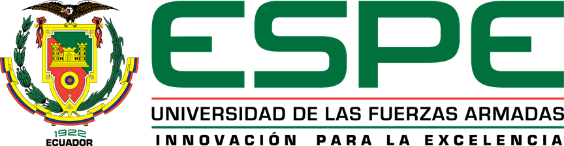 INTRODUCCIÓN
Staphylococcus aureus, una bacteria oportunista.
1,27 millones de muertes atribuidas a resistencia antimicrobiana en 2019
30% de la población mundial
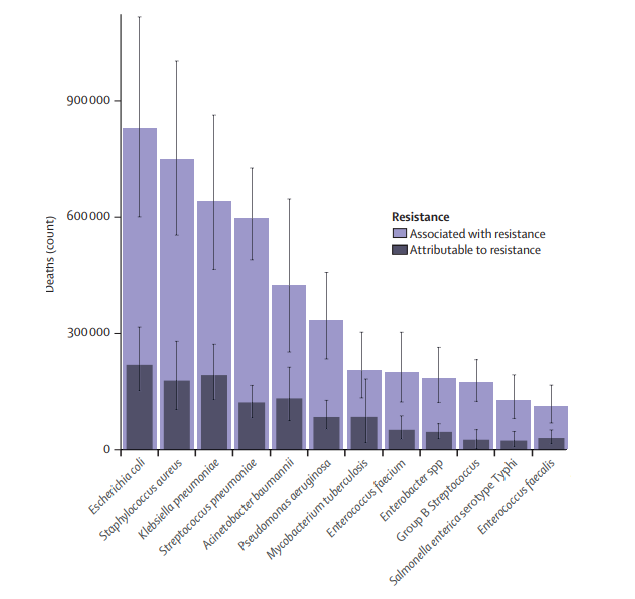 Colonización asintomática
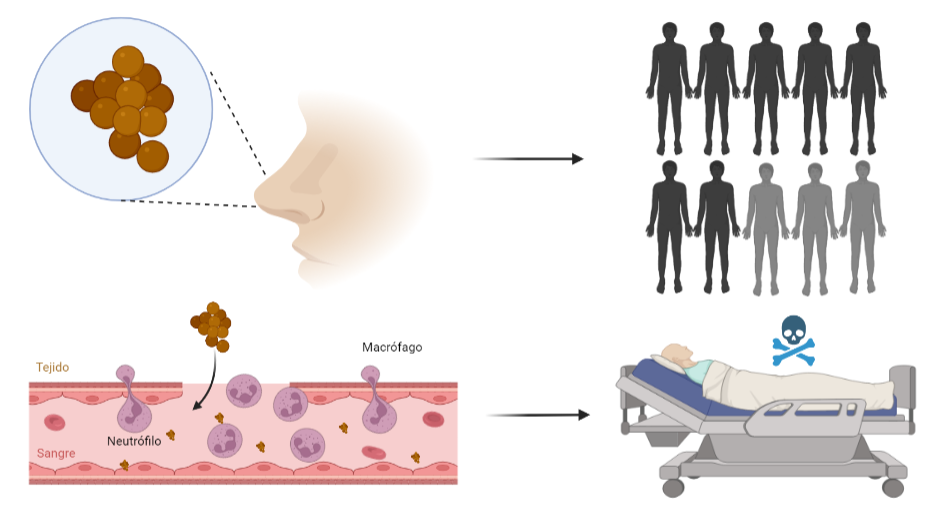 Fosas 
nasales
Staphylococcus
Aureus (SA)
Infección del torrente sanguíneo
o bacteriemia
15-40% de personas con esta 
infección fallecen en 30 días
(Murray et al., 2022)
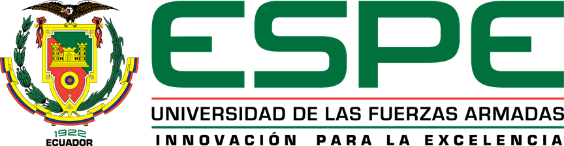 (Sakr et al., 2018), (Silva et al., 2020), (Austin et al., 2020), (Biorender.com)
INTRODUCCIÓN
Los factores de virulencia son candidatos terapéuticos por su relación con la severidad de infección.
Severidad de la infección
Invasión, evasión inmune y captación de nutrientes
Expresión de factores de virulencia
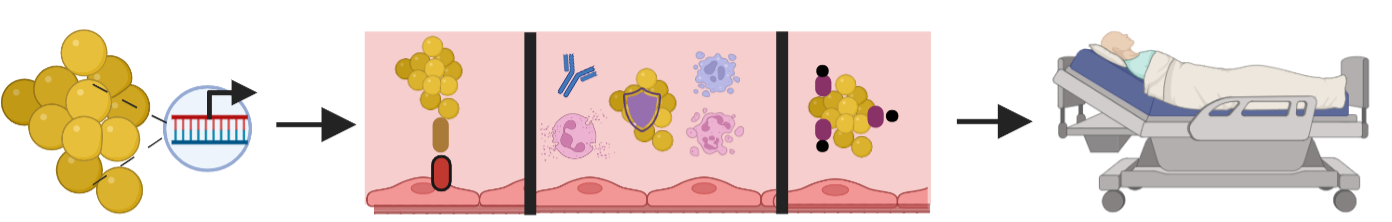 Genes
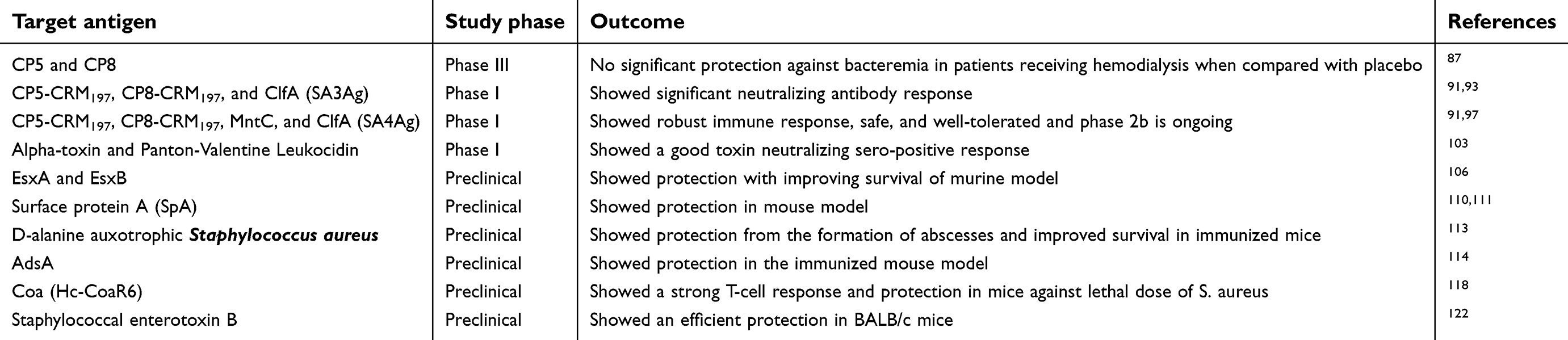 (Ansari et al., 2019)
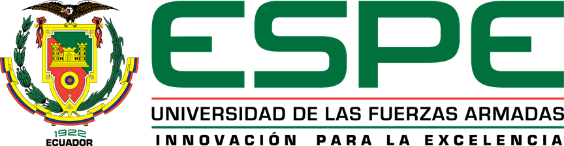 (Bitrus et al., 2018), (Turner et al., 2019), (Lalaouna et al., 2018), (Biorender.com)
INTRODUCCIÓN
Factores de virulencia claves para la transición de bacteria colonizadora a patógena.
Colonizador
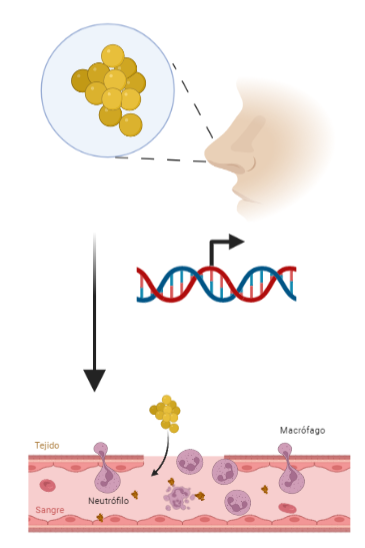 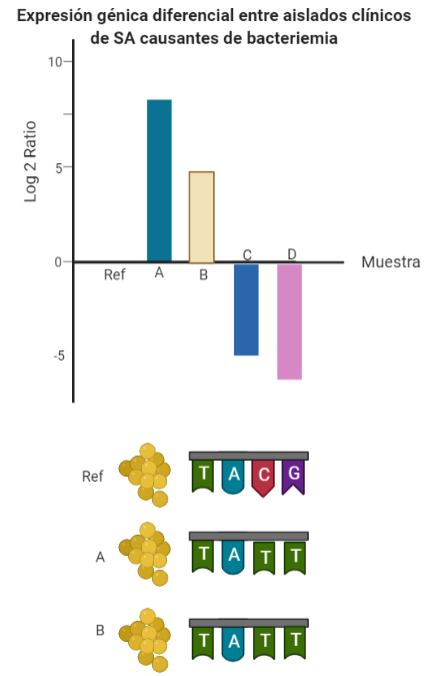 Aumento de
expresión.
fnbA
sdrC
sstD
fnbA, sdrC, sstD
fhuD1, hla
Diversidad
Genética
hla
fhuD1
Patógeno
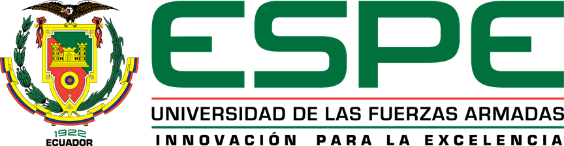 (Jenkins et al., 2015), (Pietrocola et al., 2017), (Chen et al., 2020), (Noboa, Kirsty, 2020)
INTRODUCCIÓN
El contexto genético de Staphylococcus aureus brinda información relevante para el estudio de su virulencia.
Tipificación Multilocus de Secuencias (MLST)
Tipificación del Cassete Cromosómico Estafilocócico 
(SCCmec)
PCR     Secuenciación    Asignación    Asignación 
		       Alélica        de ST
SA resistente
a la meticilina.
(MRSA)
SA susceptible
a la meticilina.
(MSSA)
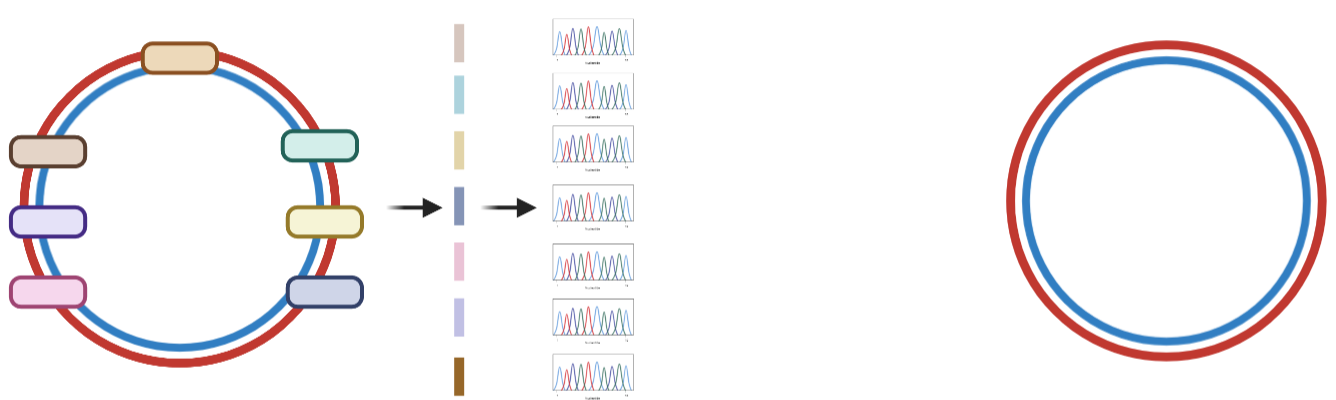 3
SCCmec
arcC
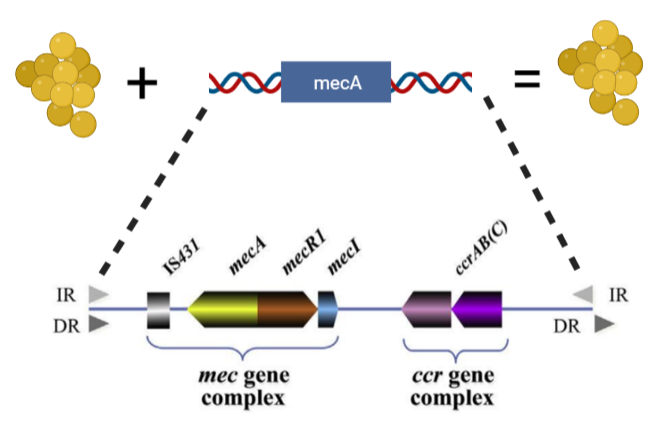 4
1
aroE
yqiL
ST 51
11
Genoma
glpF
tpi
7
gmk
pta
2
21
Cuando dos o más aislados de SA comparten ST se dice que están genéticamente relacionados.
Los aislados de SA se clasifican de acuerdo a su SCCmec Tipos: I-XIII
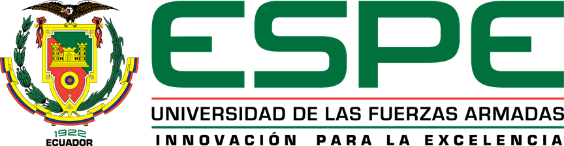 (Gnanamani et al., 2017), (Giulieri et al., 2020), (Humphreys & Coleman, 2019), (Biorender.com)
INTRODUCCIÓN
La secuenciación de nueva generación NGS es una herramienta útil en microbiología clínica.
Química de la preparación de librerías del Kit Illumina DNA Prep
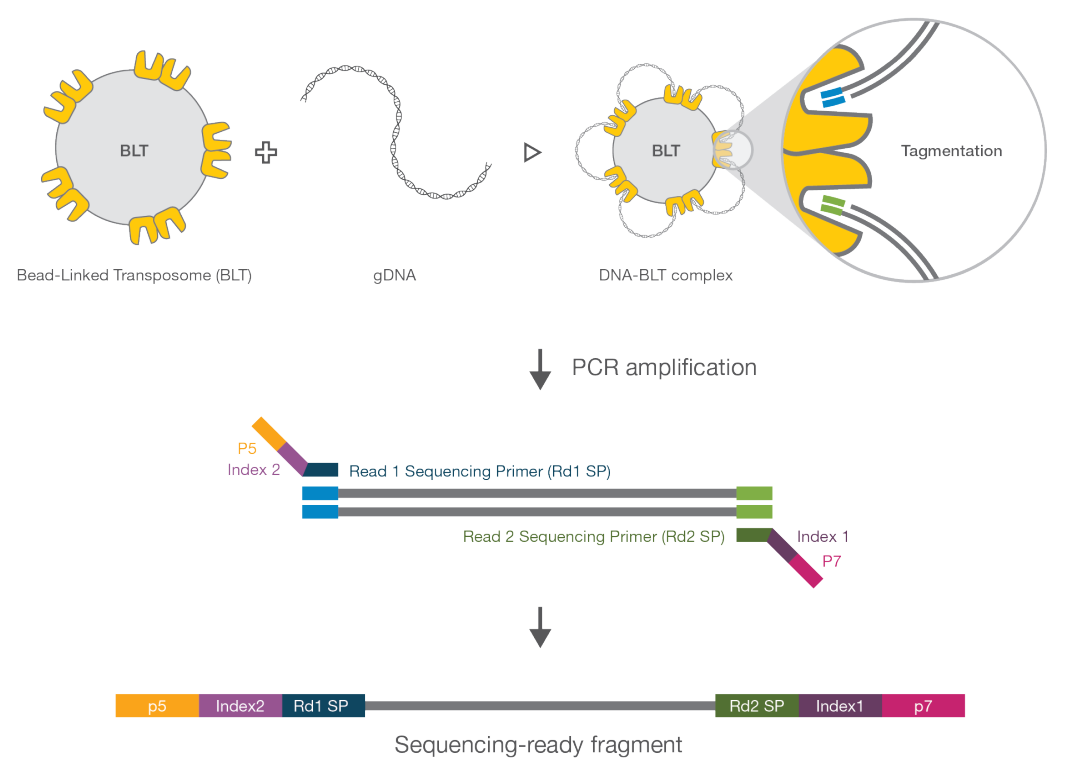 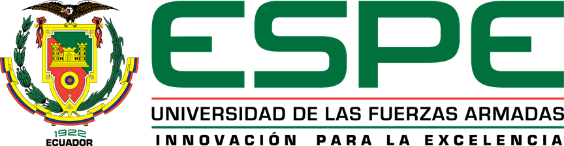 (Clark et al., 2019), (Illumina, 2020)
ÍNDICE DE CONTENIDOS
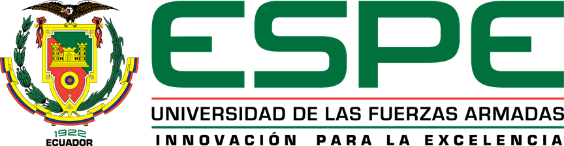 OBJETIVOS
Objetivo General
Estudiar la variabilidad genética de genes relacionados a factores de virulencia en aislados clínicos de Staphylococcus aureus causantes de bacteriemias.
Objetivos Específicos
Extraer y purificar ADN de aislados clínicos de Staphylococcus aureus con patrones de expresión al alta (up-regulation) o la baja (down-regulation) de los genes (sdrC, fnbA, fhuD, sstD y hla).
Preparar y secuenciar librerías de ADN mediante tecnologías de secuenciación de siguiente generación (NGS).
Determinar la variabilidad genética de los genes estudiados mediante el análisis bioinformático de las secuencias obtenidas.
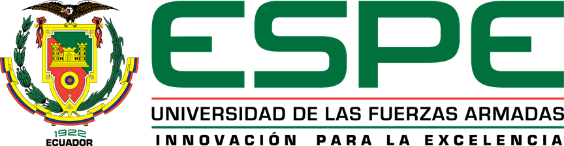 OBJETIVOS
Hipótesis
Las diferencias de expresión de genes relacionados con factores de virulencia en estudio (sdrC, fnbA, fhuD, sstD y hla) en aislados clínicos de SA causantes de bacteriemia se deben a variantes genéticas susceptibles de ser identificadas mediante Next Generation Sequencing.
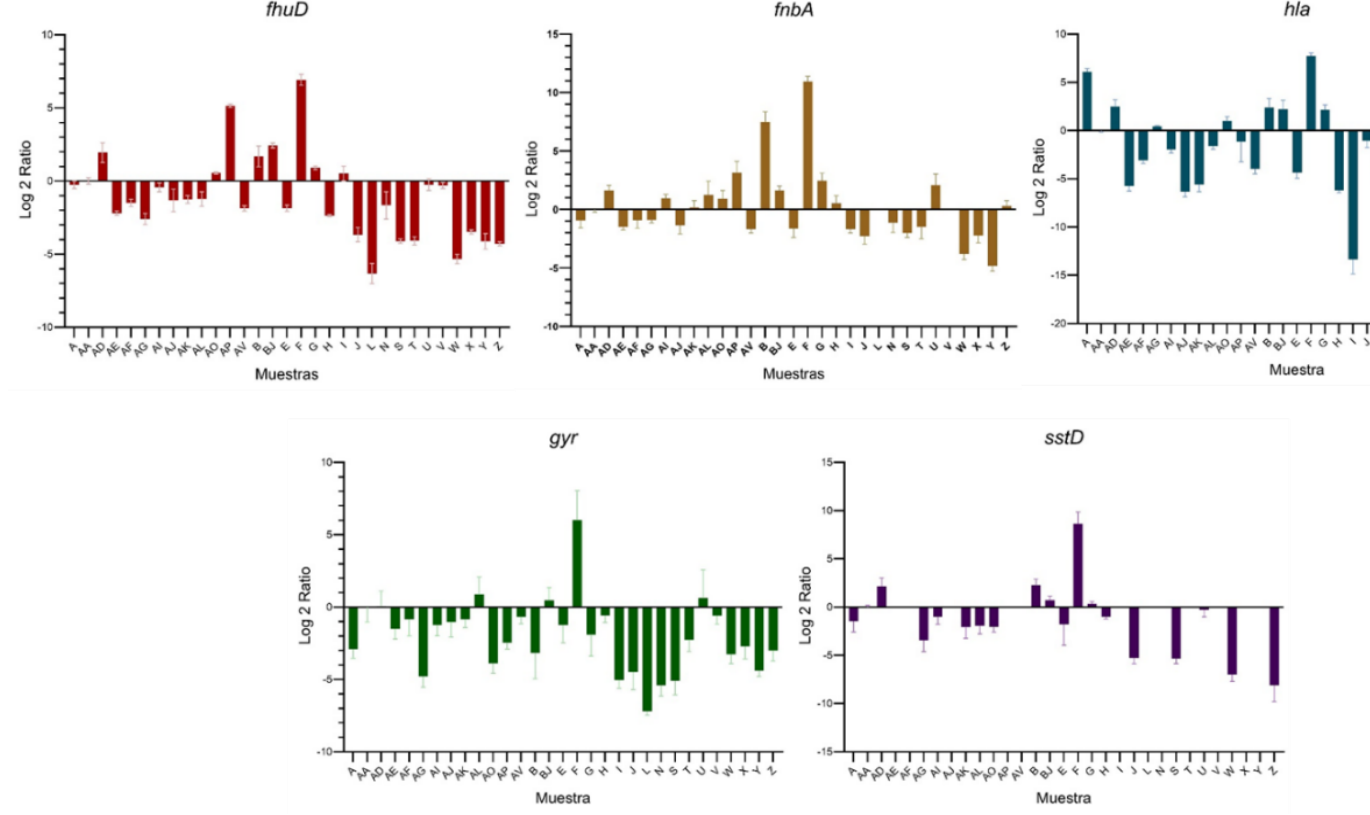 (Noboa, Kirsty, 2020)
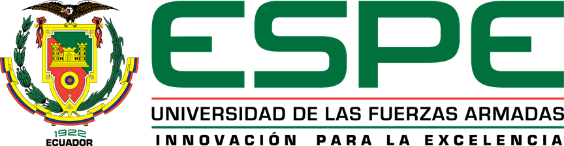 ÍNDICE DE CONTENIDOS
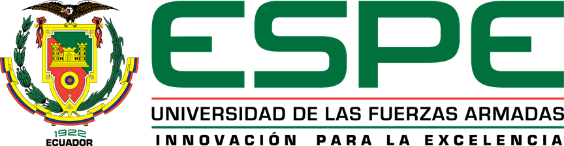 MATERIALES Y MÉTODOS
Extracción de ADN
Aislados clínicos usados en este estudio
Localización
Extracción de ADN
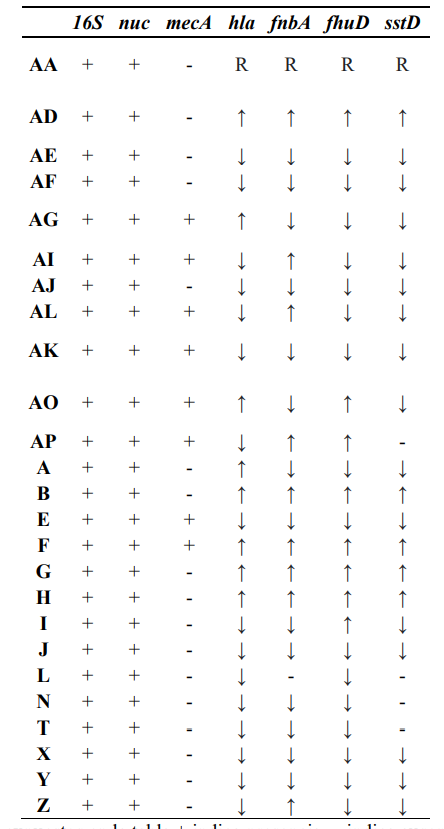 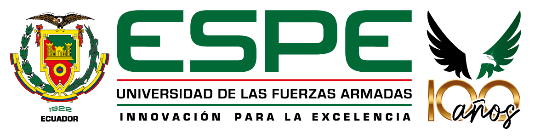 Preparación de
Librerías
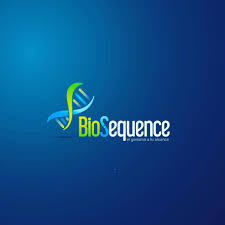 Análisis
Bioinformático
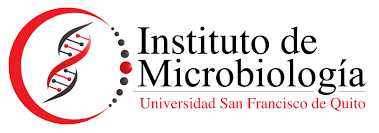 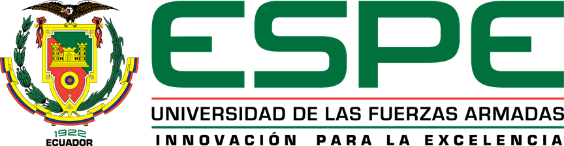 MATERIALES Y MÉTODOS
Preparación de Librerías de ADN Genómico
Programa post-tagmentación
Programa de Tagmentación
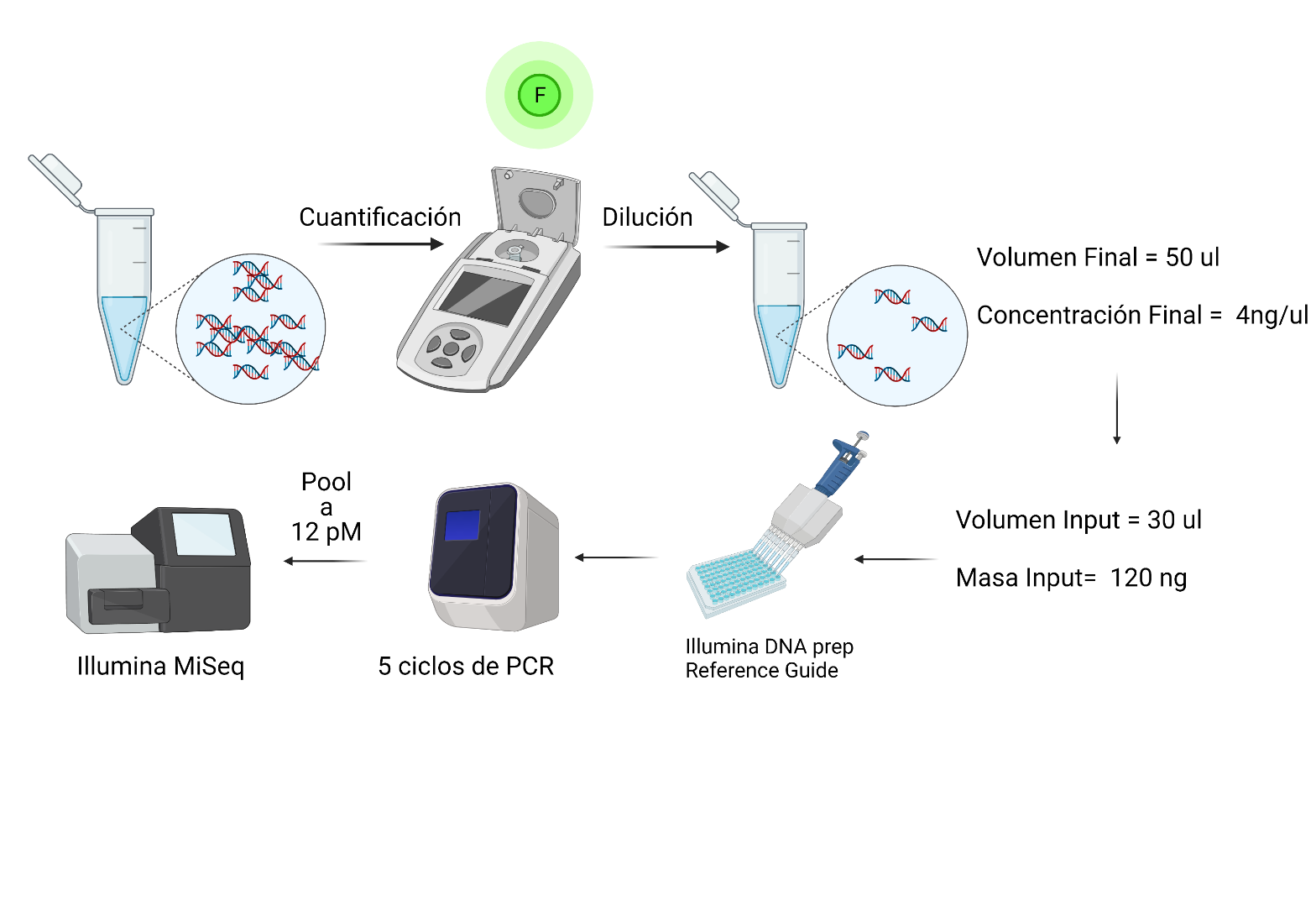 Programa de PCR de ciclos limitados
MiSeq Reagent Kit v2
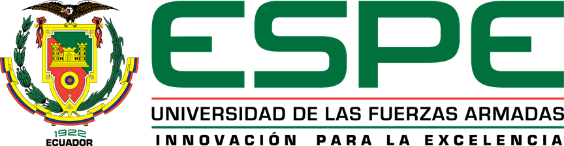 MATERIALES Y MÉTODOS
Análisis Bioinformático
2. Verificación de especie y presencia de contaminantes.
Control de calidad  y preprocesamiento de las lecturas
Lecturas crudas (FASTQ)
Lecturas preprocesadas (FASTQ)
Bacteria
Archea
Eukarya
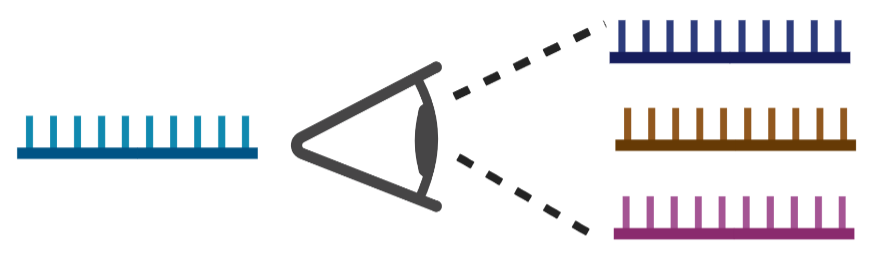 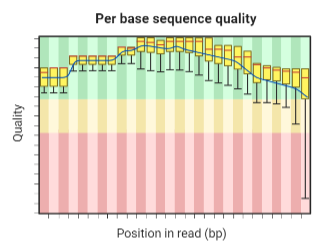 k-mers
MiniKraken2 V2 8GB
Clasificación Taxonómica
Criterios
Slidingwindow: 4:20
Trailing: 10
Leading: 10
Minlen: 36
Las lecturas coinciden principalmente con Staphylococcus aureus.
Menos del 4% de lecturas coinciden con otro taxón.
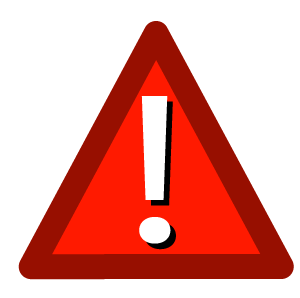 Lecturas preprocesadas (FASTQ)
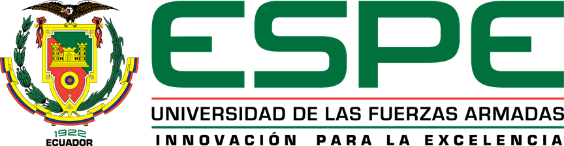 MATERIALES Y MÉTODOS
QUAST v5.0.2
SPAdes v3.13.0
Análisis Bioinformático
4. Ensamblaje de novo
3. Cobertura y Profundidad de Secuenciación
Lecturas preprocesadas (FASTQ)
Lecturas preprocesadas (FASTQ)
--careful
BWA v0.7.17 MEMs
Staphylococcus aureus subsp. aureus NCTC 8325
Lecturas
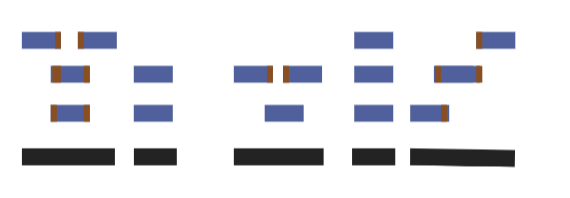 SAM
Refseq NC_007795.1
contigs
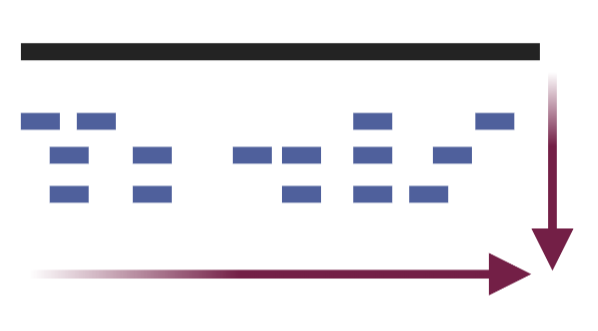 Samtools  v1.3.1
Lecturas
Contigs
Profundidad
BAM
Qualimap v2.2.2
N50
No. de contigs
Longitud de contig
Calidad de ensamblaje
% Cobertura
Cobertura y profundidad
Criterios
Criterios
Superar el 80% de cobertura
Superar profundidad mediana de 15X
N50 > 40000 kb y un 
No. de contigs < 200
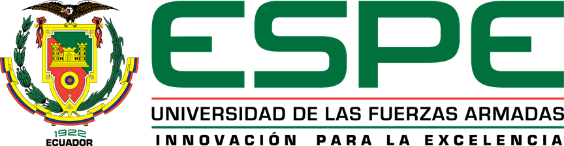 MATERIALES Y MÉTODOS
Roary v3.11.2
Análisis Bioinformático
8. cg-SNPs
6. Tipaje SCCmec
5. Anotación del Genoma
7. Tipaje MLST
GFF, FFN (Prokka)
Contigs
Contigs
Contigs
--usegenus 
–staphylococcus
–addgenes
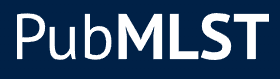 Core-alignment
GFF, FFN
ST
Tipo SCCmec
CDS
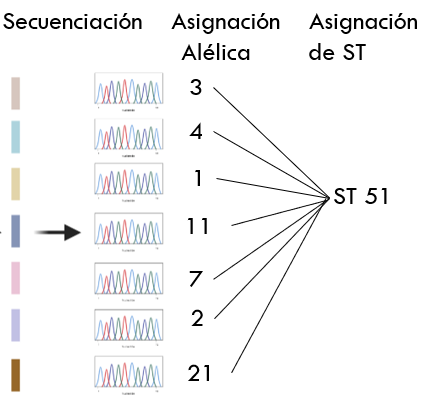 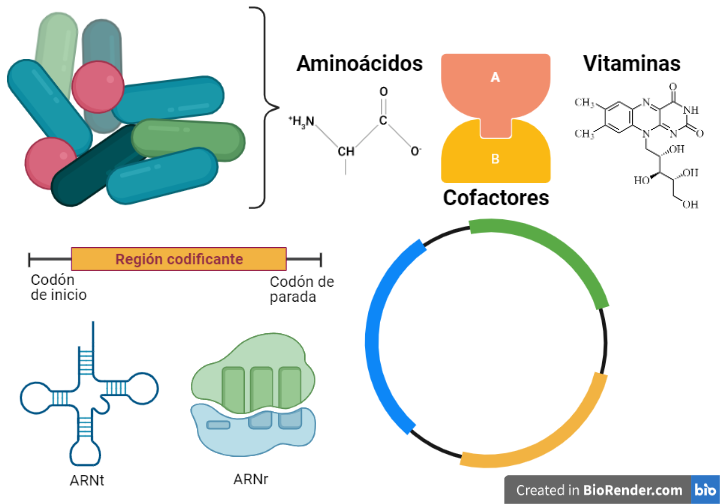 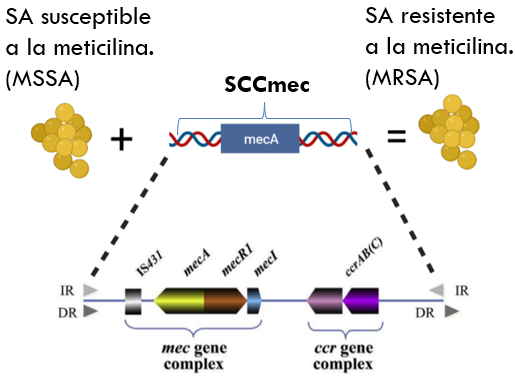 ARNr
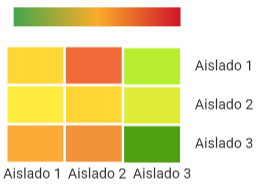 Cut-off
ARNt
15 SNPs
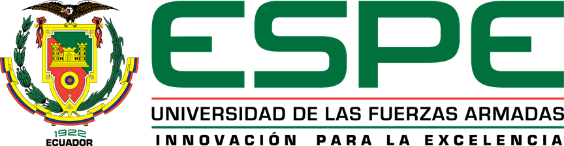 MATERIALES Y MÉTODOS
Análisis Bioinformático
10. Variabilidad Genética de los Genes (fnbA, fhuD, sstD, hla, sdrC)
9. Determinación de genes de resistencia
antimicrobiana y virulencia
BLASTn
GFF, FFN (Prokka)
Abricate
Staphylococcus aureus subsp. aureus NCTC 8325
Contigs
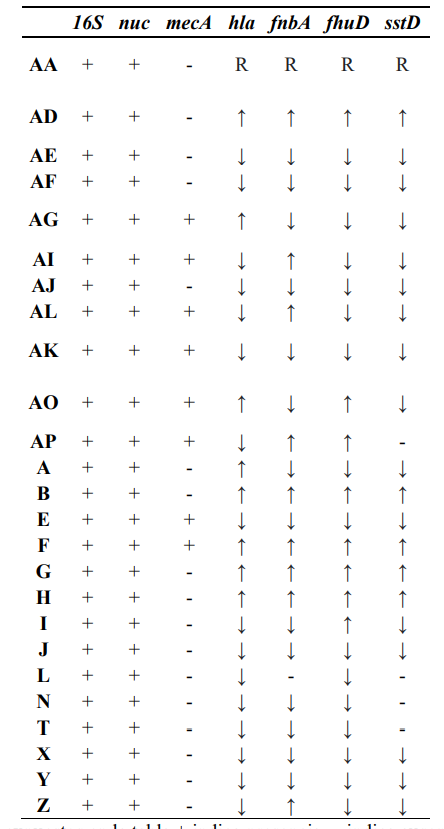 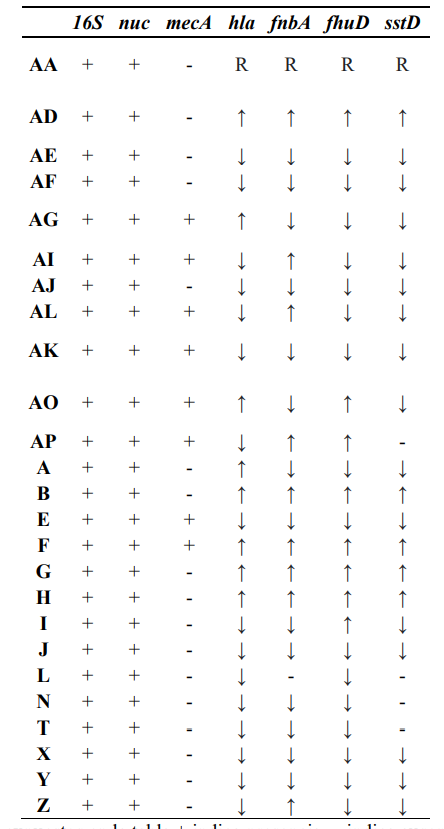 90% Identidad
85% Cobertura
Extracción manual
CARD
VFDB
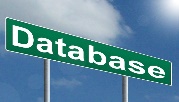 Alineamiento múltiple según los patrones de expresión
Genes de resistencia
Genes de virulencia
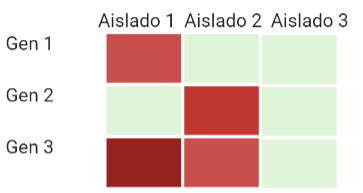 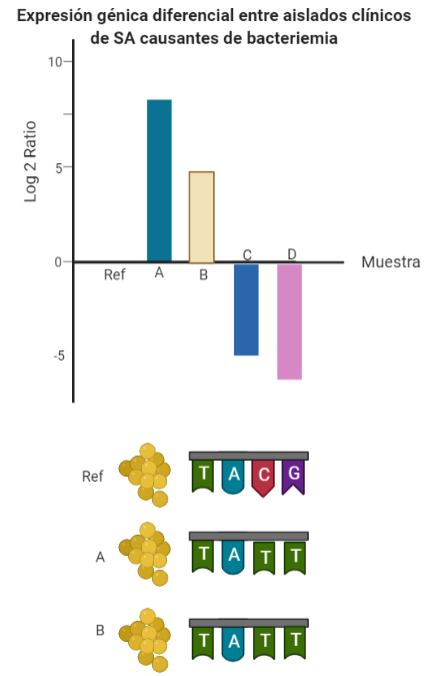 AA
hla
AD
AG
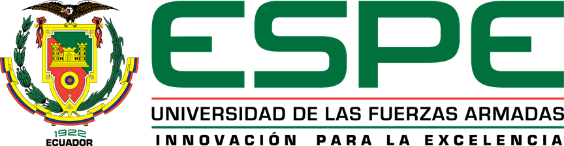 MATERIALES Y MÉTODOS
Mafft V7.490
ModelFinder Plus
Mega 7
Ensamblaje de genomas de Candidatus Sulcia muelleri y Candidatus Nasuia deltocephalinicola
9. Árboles Filogenéticos
Genes de MLST
Factores de Virulencia
ST1 hla
ST1
Secuencias Extraídas Manualmente
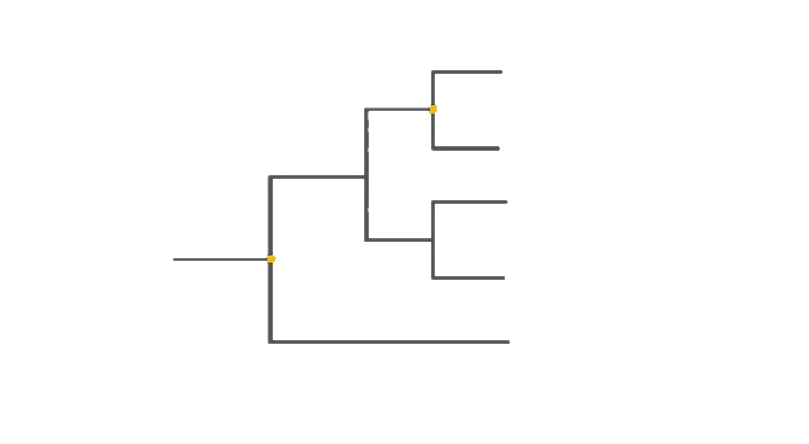 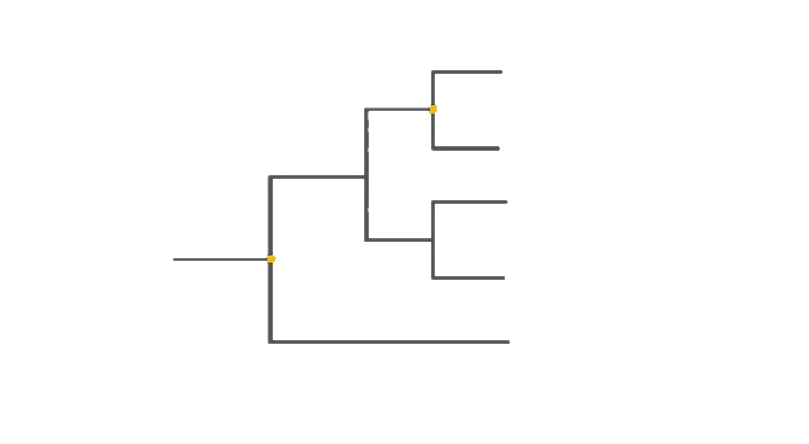 ST2 hla
ST2
ST3
ST3 hla
Alineamientos múltiples por cada
gen de MLST
ST4
ST4 hla
Concatenados
Alineamientos múltiples por cada factor de virulencia
Árbol filogenético MLST
Árbol filogenético Core-genome 
    alignment
Árbol filogenético por factor de virulencia
Core-genome
alignment
1000 (UFBootstraps)
IQ-tree 2
>90
MCMC 1000000, 
>0.8
Mr. Bayes
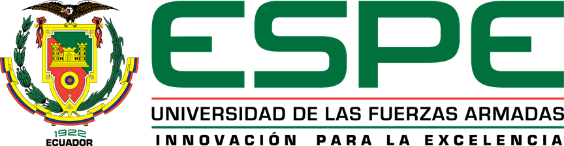 ÍNDICE DE CONTENIDOS
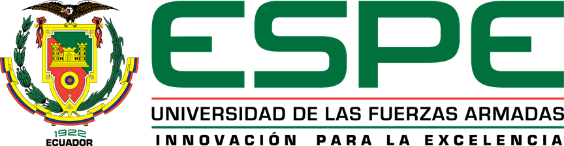 RESULTADOS Y DISCUSIÓN
Extracción y Purificación de ADN
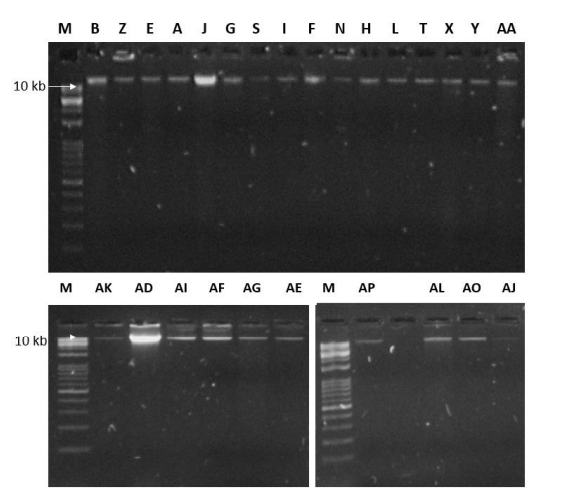 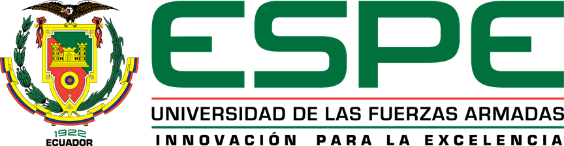 (Nybo, 2012) (Dibbern et al., 2015) (Illumina, 2020)
RESULTADOS Y DISCUSIÓN
Preparación de Librerías de ADN
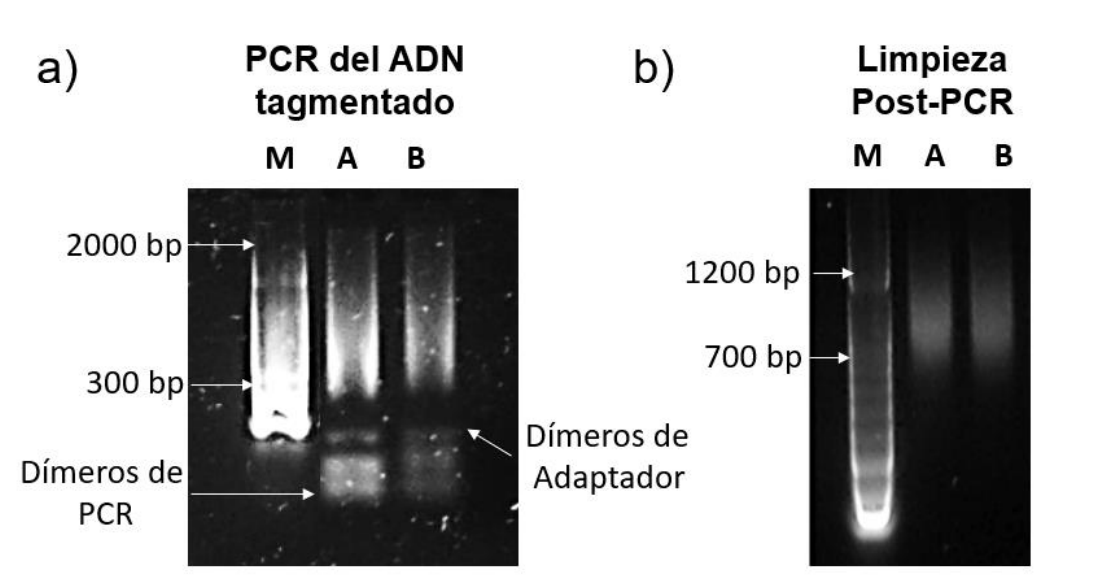 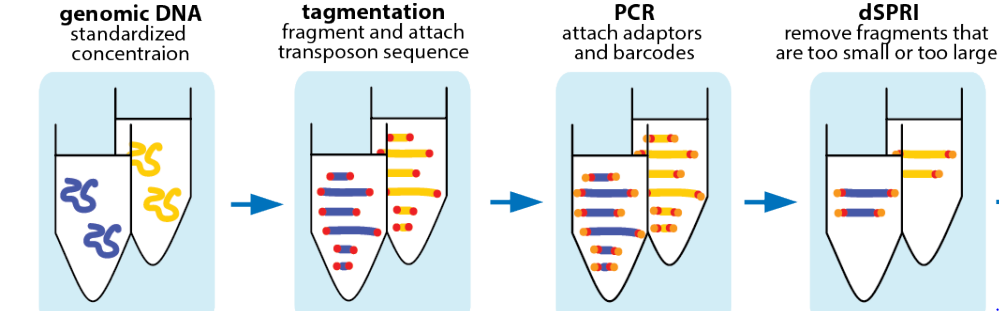 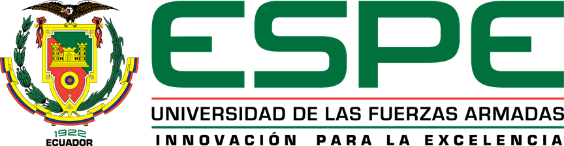 (Illumina, 2020)
RESULTADOS Y DISCUSIÓN
Análisis Bioinformático
Control de calidad  y preprocesamiento de las lecturas
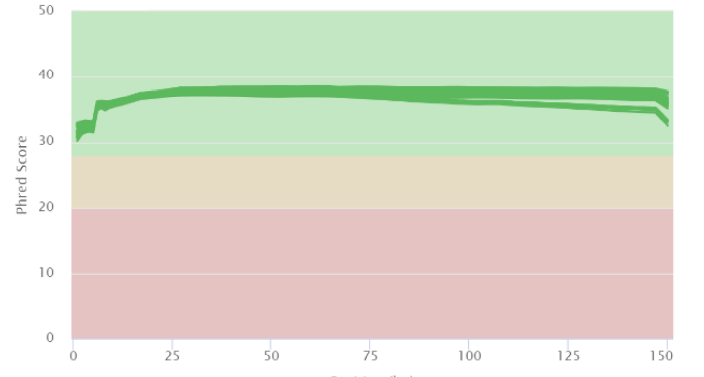 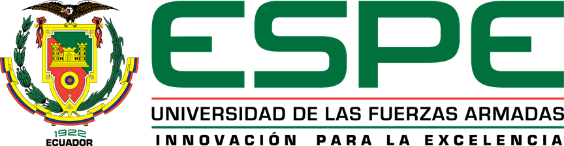 (Petit III & Read, 2018) (Gunasekera et al., 2021)
RESULTADOS Y DISCUSIÓN
Análisis Bioinformático
2. Verificación de especie y presencia 
de contaminantes.
4. Ensamblaje de novo
Control de calidad  y
 preprocesamiento de las lecturas
“S, X, Z, I”  fueron descartados
Se obtuvieron ensamblajes con un número
 de contigs (promedio [rango], 41,2 [25 a 65]).
“AK, Y” fueron descartados
“S, X, Z, I” poseen al menos 1% 
de contaminación
“AK, S, X, Z” no tuvieron un %GC
esperado.
“Y” si lo tuvo, pero se diferenció
notablemente del resto.
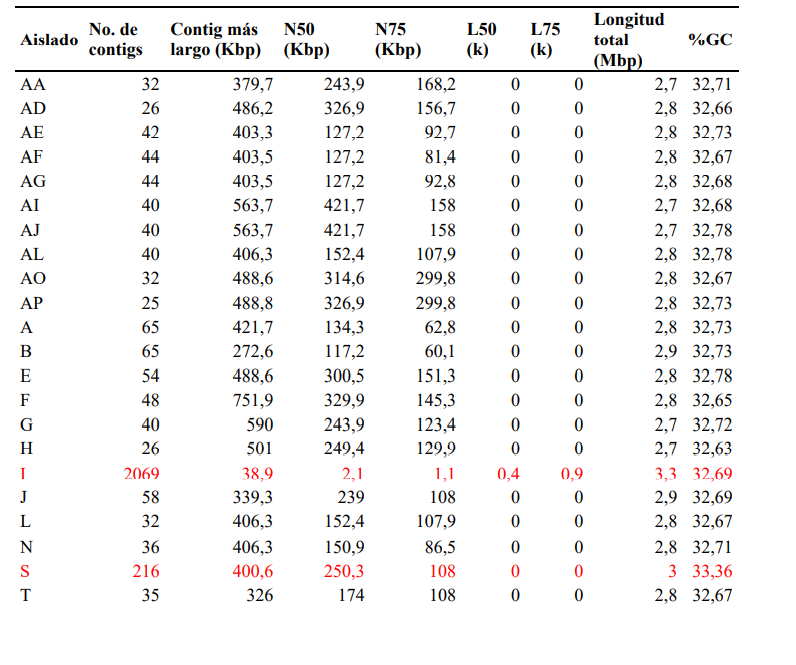 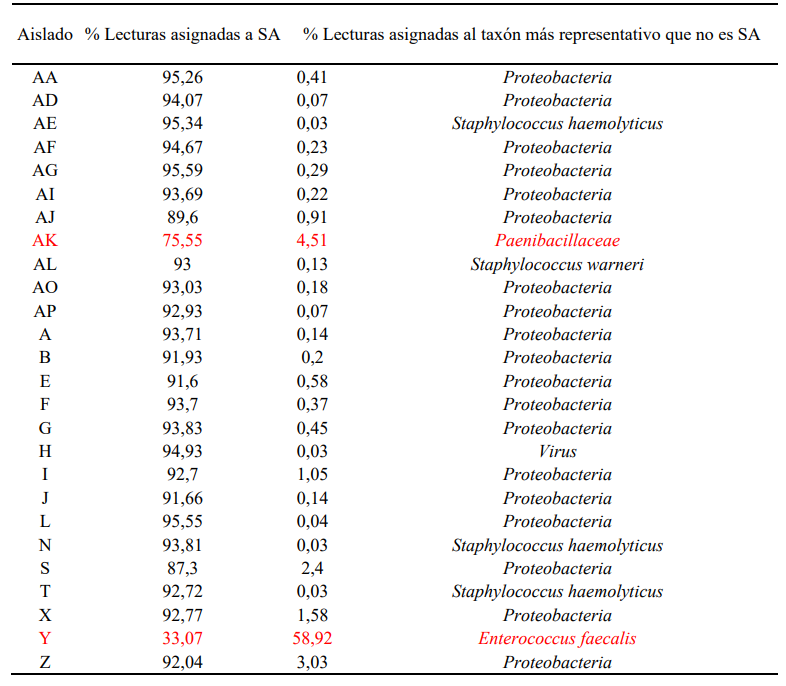 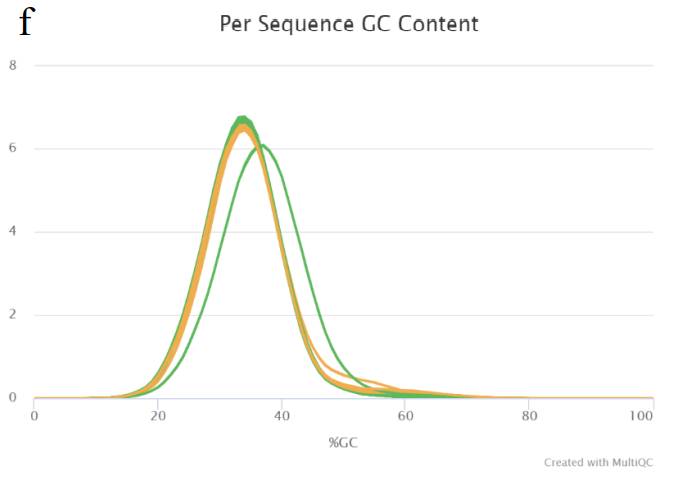 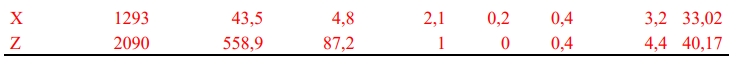 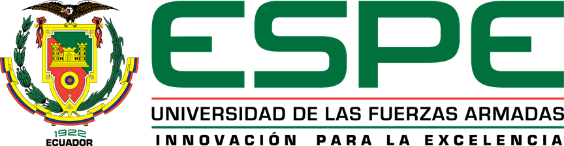 Análisis Bioinformático
Tipaje SCCmec, MLST, cg-SNPs
Árbol Filogenético cg-SNPs
Basado en 2025 genes
17 nodos bien soportados
Árbol Filogenético MLST
Basado en 7 genes
5 nodos bien soportados
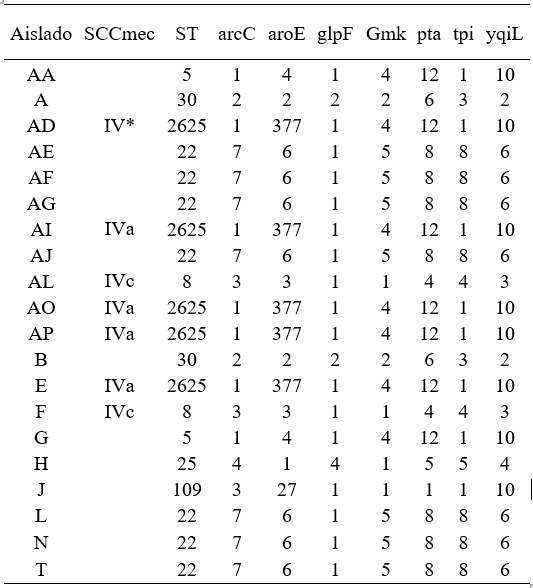 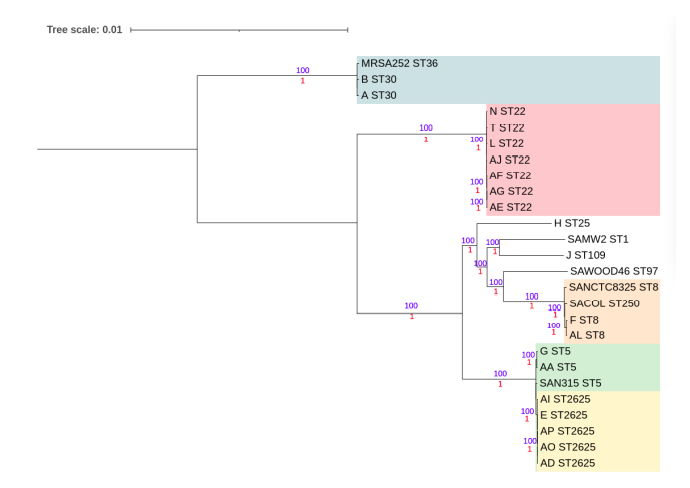 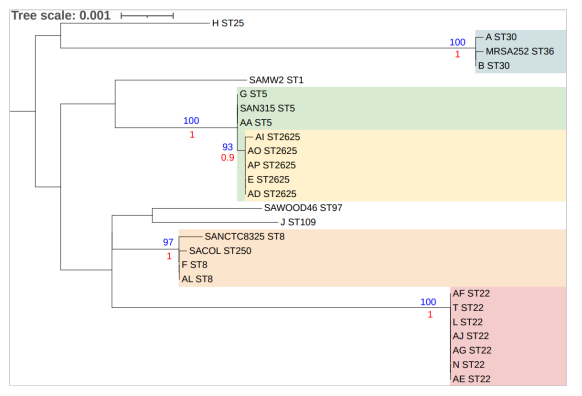 (Humphreys & Coleman, 2019).
(Lamers et al., 2011).
(Coombs et al., 2020)
Análisis Bioinformático
Tipaje SCCmec, MLST, cg-SNPs
No se reporta ST2625
 2005-2013
Mapa de calor basado en cg-SNPs ST2625
ST2625 causante de un brote en una pediátrica
en Italia. 2016-2017
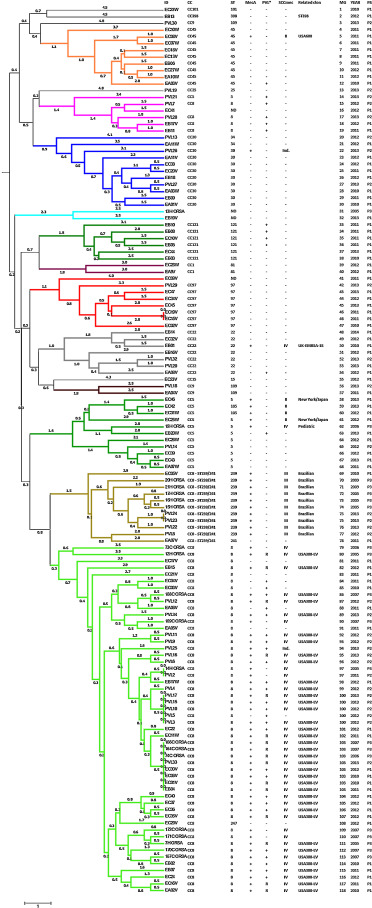 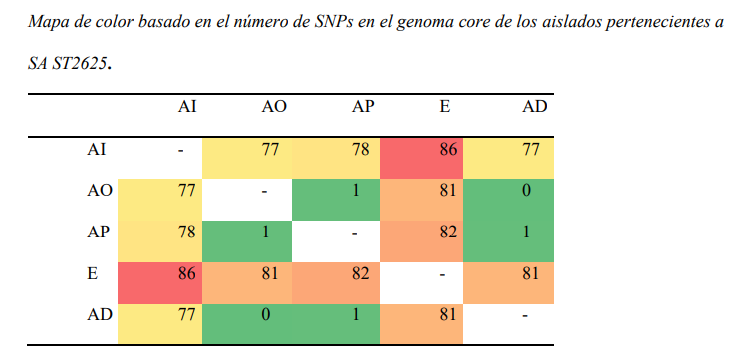 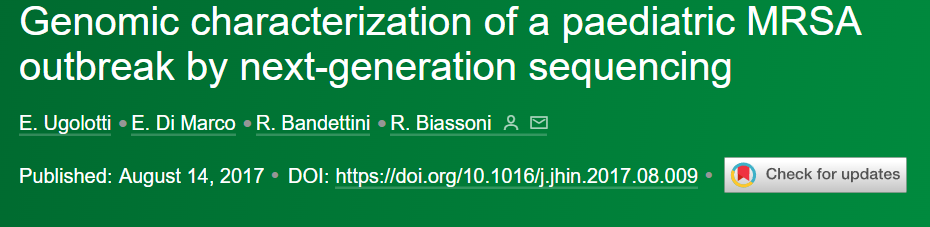 (Ugolotti, E. et al., 2017
ST2625 reportado en Australia en casos de
sepsis. 2018
Se propone un posible evento de transmisión en un
período inferior a 6 meses entre AO, AP, AD 
(0, 1 SNPs < 15 SNPS)
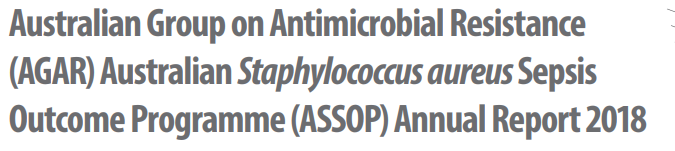 (Zurita et al., 2016)
Análisis Bioinformático
Variabilidad Genética de los Genes (fnbA, fhuD, sstD, hla, sdrC)
No se dispone de información acerca de patrones de expresión génica de fhuD1 y sstD en los aislados de este estudio.
No se encontró un patrón de variantes genéticas en fnbA, sdrC y hla relacionadas con un patrón de expresión génica específico.
SNPs de aislados clínicos de SA con patrón de regulación de expresión a la alza de hla
No se ha completado el estudio de sstD
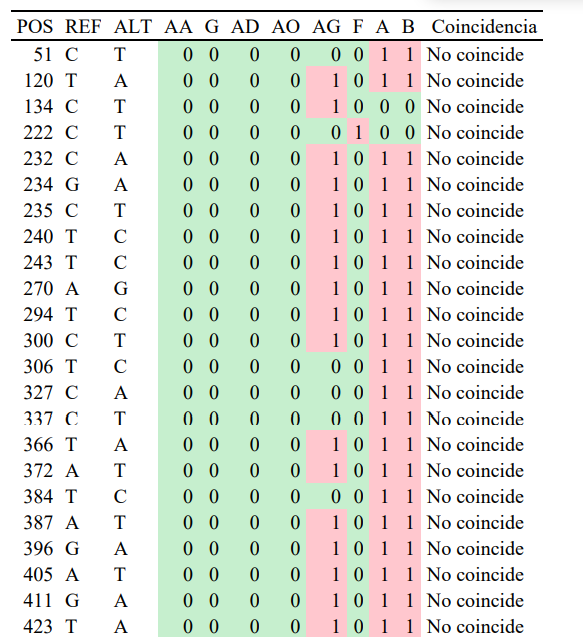 Para fhuD1 se utilizó primers reportados erróneamente por (Jenkins et al., 2015)
Análisis Bioinformático
Variabilidad Genética de los Genes (fnbA, fhuD, sstD, hla, sdrC)
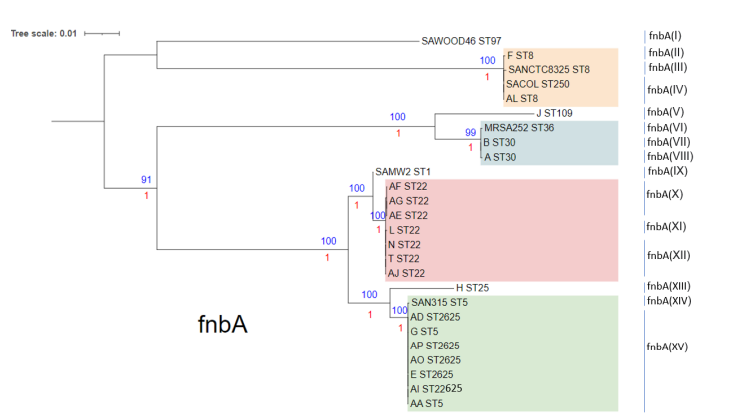 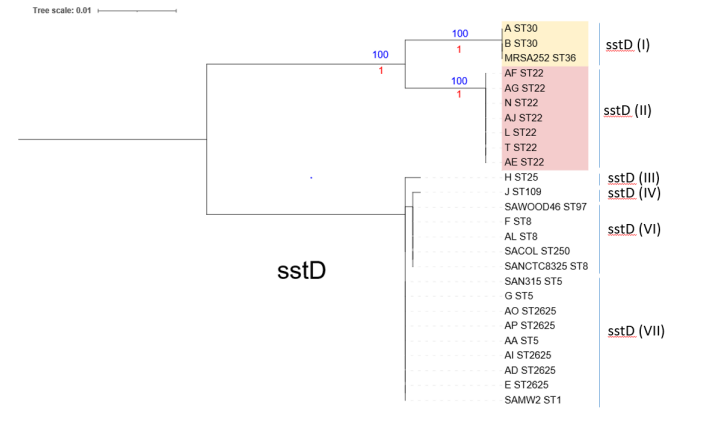 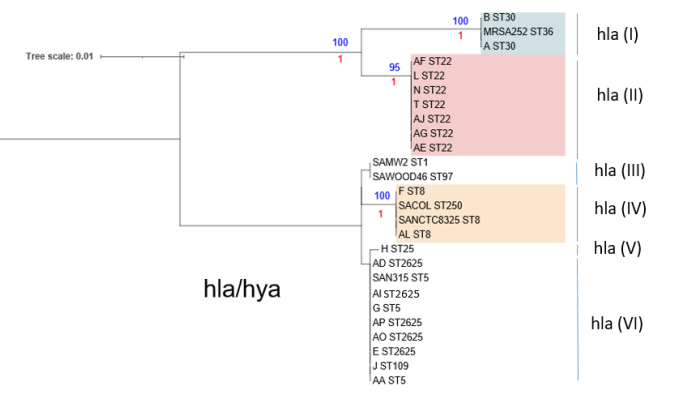 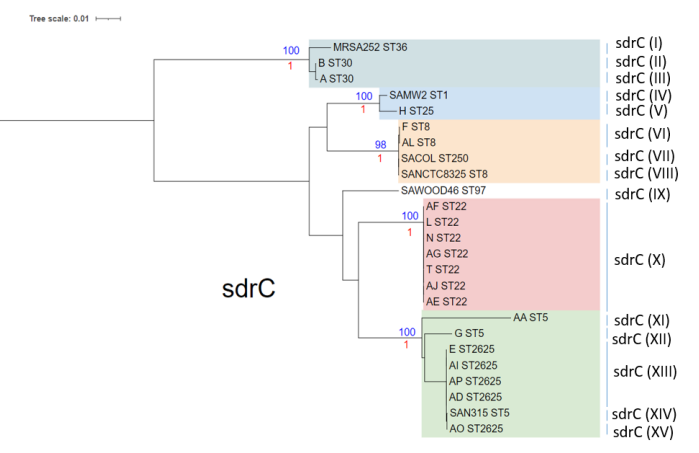 Con respecto a
Staphylococcus aureus subsp. 
aureus NCTC 8325
Análisis Bioinformático
Variabilidad Genética de los Genes (fnbA, fhuD, sstD, hla, sdrC)
AF ST22
AG ST22
AE ST22
L ST22
N STT22
AJ ST22
SAMW2 ST1
A ST30
B ST30
MRSA 252 ST36
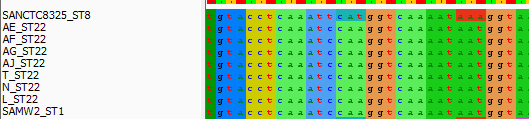 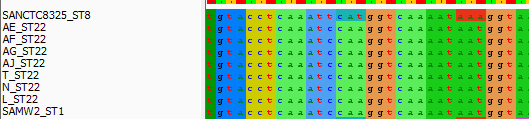 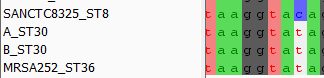 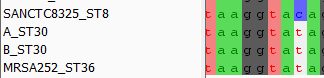 C259T
T2463A 
T2475A
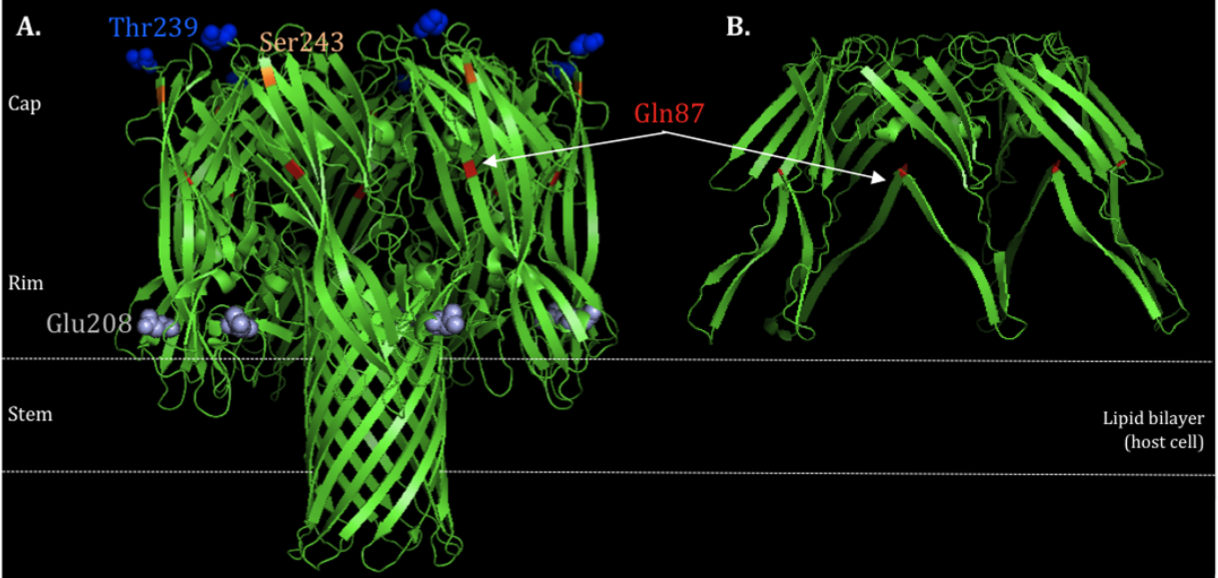 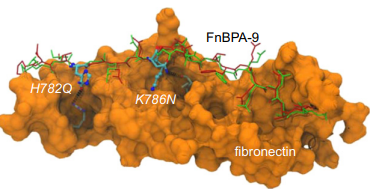 (Lower et al., 2011)
(DeLeo et al., 2011)
ÍNDICE DE CONTENIDOS
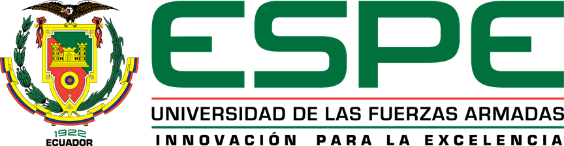 Se extrajo el ADN de 26 aislados clínicos de SA obteniendo valores de concentración y calidad que fueron apropiados para realizar la preparación de librerías y la posterior secuenciación NGS Illumina.
Se prepararon librerías de ADN genómico siguiendo el protocolo de Illumina DNA Prep Kit. Los puntos de control establecidos validaron la presencia de librerías y el tamaño esperado de fragmento esperado para este tipo de aplicación.
No se encontró una correlación entre el patrón de expresión de genes de virulencia regulado al alza o a la baja en hla, fnbA, sstD y las variantes genéticas encontradas en dichos genes.
Las variantes genéticas en los factores virulencia hla, fnbA, sstD, fhuD1, sdrC se asocian con la evolución clonal de los aislados del presente estudio. Posiblemente las variantes genéticas en estos genes vinculadas a una mayor o menor patogenicidad sean ST o Complejo Clonal específicas.
ÍNDICE DE CONTENIDOS
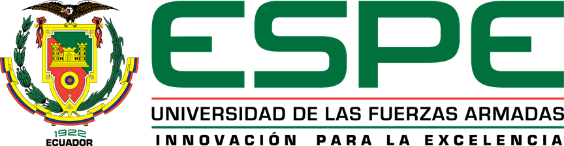 AGRADECIMIENTOS
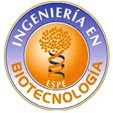 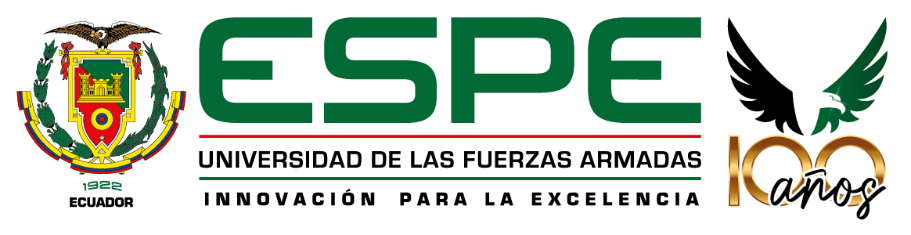 Rodrigo Marcelo Grijalva Silva
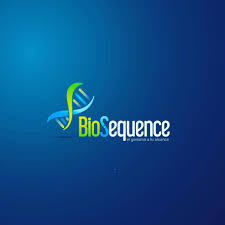 Luis Urresta y Brighitte Garzón
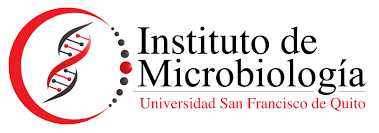 Paúl Cárdenas y Belén Prado
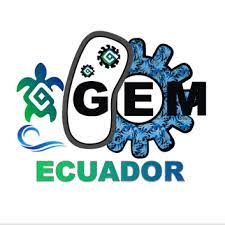 FAMILIA y AMIGOS
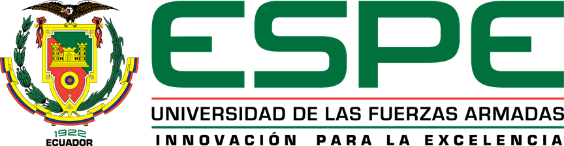